Вступ до філософського усвідомлення світуЛекція 1
План
1. Світогляд і його історичні типи. 
2. Філософія і наука. Об'єкт і предмет філософії. 
3. Функції філософії. 

ОСНОВНІ ПОНЯТТЯ: Світогляд, загальна картина світу, світовідчуття, світосприйняття, світорозуміння, переконання, ідеал, міфологія, релігія, філософія, ідеалізм, матеріалізм, скептицизм, агностицизм
Джерела
Гордер Ю. Світ Софії : роман про історію філософії / Ю. Гордер / Юстейн Ґордер ; пер. з норв. Наталія Іваничук. 3-тє вид. Львів : Літопис, 2019. 536 с.
Платон. Апологія Сократа; Діалоги / пер. з давньогрец. Й. Кобіва, Ю. Мушака. Харків : Фоліо, 2017. 409 с.
Рассел Б. Історія західної філософії / Бертран Рассел ; пер. з англ.: Юрій Лісняк, Петро Таращук. К. : Основи, 1995. 760 с.
Філософія. Природа, проблематика, класичні розділи : хрестоматія : навч. посібник для внз / за ред. Г. І. Волинки ; Нац. пед. ун-т ім. М. П. Драгоманова ; [авт. В. П. Андрущенко та ін.]. К. : Каравела, 2019. 464 с.;
Philosophy, a school of freedom: teaching philosophy and learning to philosophize; status and prospects. UNESCO. Democracy and Philosophy Section. Paris : UNESCO, 2007. 303 p.
СВІТОГЛЯД
Рівні
світовідчуття
світосприйняття
світорозуміння
 Елементи:
знання
картина світу
переконання
ідеали
ІСТОРИЧНІ ТИПИ СВІТОГЛЯДУ
Міфологічний
в основі міф
переважає емоційно-чуттєве сприйняття світу
синкретизм
антропоморфна картина світу
Релігійний
в основі віра у Бога
подвоєння світу
культова форма
теоцентрична картина світу
Філософський 
в основі критичне мислення
спирається на наукові знання
оперує категоріями
поліцентрична картина світу
Що таке філософія?
любов до мудрості (Піфагор)
мистецтво запитування (Сократ)
мистецтво дивуватися  (Платон)
мислення вголос (М. Гайдегер)
політ думки (М. Мамардашвілі)
мистецтво бути чесним (Л. Вітгенштейн)
керівництво до дій у нестандартних ситуаціях (В. Вернадський)
наука про найбільш загальні закони буття та духу (Г.В. Гегель)
традиція рефлексії свідомості (К. Ясперс)
теоретично сформульований світогляд 
Основні питання філософії за І.Кантом
Що таке людина? 
Що я можу знати?
Що я повинний робити?
На що я можу сподіватися?
Філософія та наука
Спільне
критичне мислення;
пошук істини; 
мають подібні структури;
складаються з понять, суджень, умовиводів, принципів та ін.

Відмінне
Функції філософії
експлікація
раціоналізація
методологічна функція
критична рефлексія
асиміляція невідомого
креативна рефлексія
терапевтична
морально-виховна
Міф про печеру
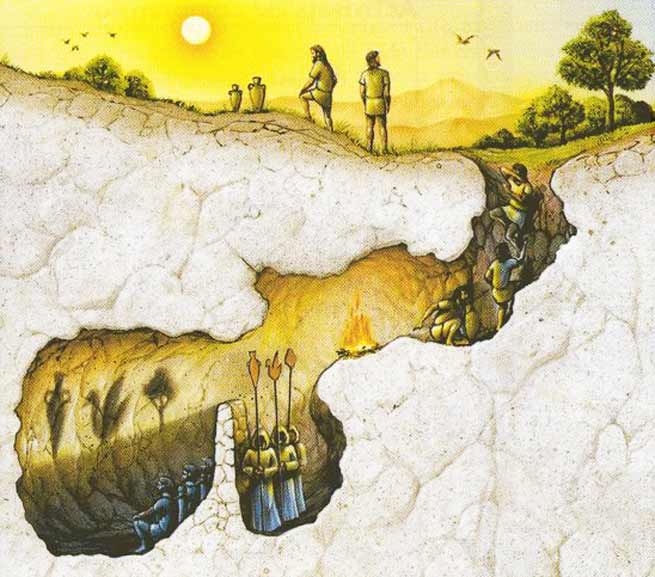 Міф про печеру
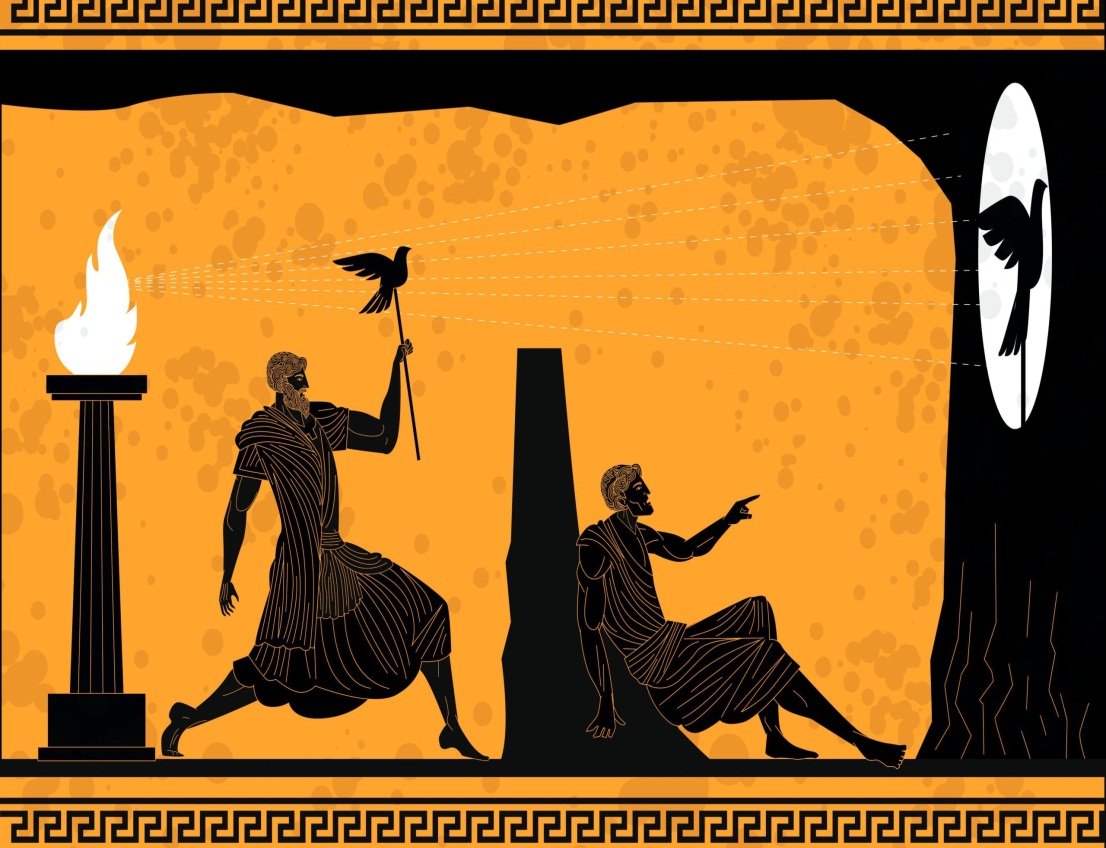 Дякую за увагу!